IMPACT de la VIOLENCE sur le POUVOIR
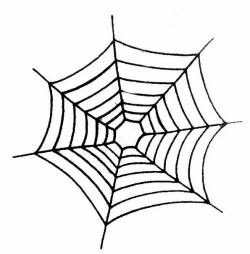 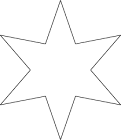 Comment passer de la Toile à l’Étoile ?
DIANE PRUD’HOMME
dans le cadre de l’Empreinte des femmes 
Congrès régional sur la condition 
des femmes des Laurentides
14-15 avril 2015
OBJECTIFS de L’ATELIER
Démystifier l’impact de la violence sur le pouvoir des victimes
Comprendre le processus de victimisation
Pratiquer le processus de dévictimisation, de reprise de pouvoir
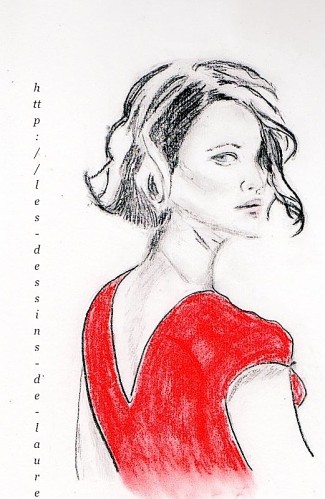 -2-
© Diane Prud’homme
[Speaker Notes: Impact: Violence pro-active intention de mettre dans l’impuissance, de paralyser pour obtenir les gains recherchés
Que veut dire être dans l’impuissance ? Comment on se sent ? On perd le contrôle de notre vie, de la situation par la douleur, la peur, la honte Mais quand l’impuissance dépasse l’agression ?
Objectivement c’est ça
Qu’est-ce qui fait qu’il y en a un qui victimise et l’autre pas ? Quelles sont les différences entre les gens?

Décentré, culpabilité, responsabilité, perception déformée, évaluation irréaliste du danger et de l’impuissance= perte de notion de son propre pouvoir]
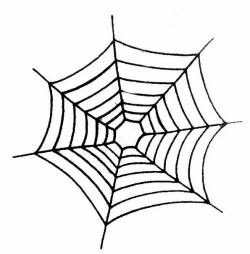 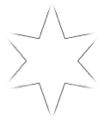 QUIZ
QU’EST-CE QUE LA VIOLENCE PRODUIT CHEZ LA VICTIME ?
Elle lui fait perdre des plumes
Elle lui enlève son pouvoir
Elle lui fait perdre sa candeur
Toutes ces réponses: 1-2-3
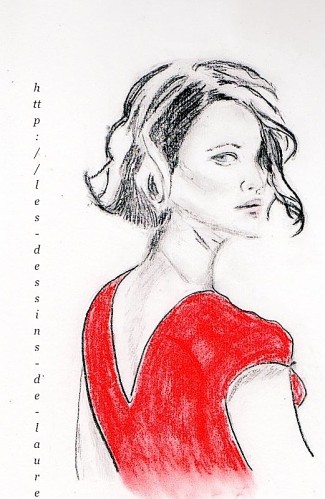 -3-
© Diane Prud’homme
QUIZ : Réponse2 : Elle lui enlève son pouvoir même si toutes ces réponses pourraient être possibles
L’agresseur qui utilise la violence pro-active porte la claire intention de mettre la victime dans l’impuissance, de la paralyser.
C’est un rapport de pouvoir: pour augmenter son pouvoir, il fait basculer celui de la victime.
La victime perd en fait le contrôle de sa vie, de la situation par la douleur, l’humiliation, la peur, la honte, la culpabilité.
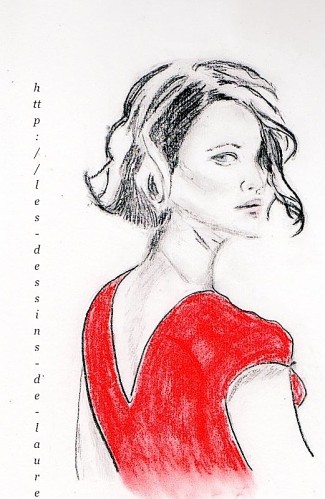 -4-
© Diane Prud’homme
[Speaker Notes: Toute violence confondue et toutes sortes de vicitmes confondues 
Humiliation, peur, Honte, doute, culpabilité qui l’amène dans l’impuissance
À court terme, c’est d’avoir vécu une impuissance
À long terme et dans la gravité, déformation de la perception réaliste : un sentiment d’impuissance (mon pouvoir par rapport au pouvoir de l’autre)
Décentré, culpabilité, responsabilité, perception déformée, évaluation irréaliste du danger et de l’impuissance = perte de notion de son propre pouvoir et sentiment d’impuissance généralisé = victimisation]
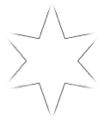 QUIZ
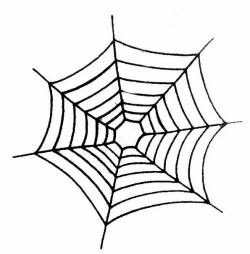 QU’EST-CE QUI PEUT ARRIVER SI L’EXPÉRIENCE SE RÉPÈTE ?
Un processus de victimisation
La victime devient une dominatrice
La victime s’habitue et tranquillement, cela ne lui fait plus rien
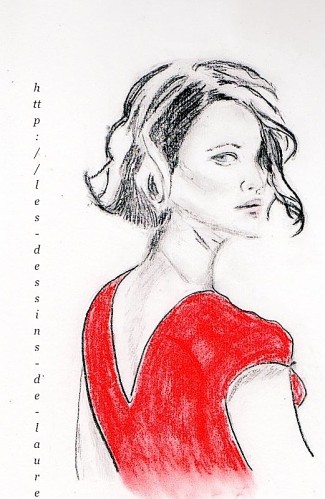 -5-
© Diane Prud’homme
QUIZ : Réponse1: un processus de victimisation
La victime est de plus en plus décentrée, et responsabilisée de ce qu’elle a subi
Sa perception est déformée, de sorte qu’elle a une évaluation de plus en plus irréaliste du danger et de son pouvoir
Elle généralise son sentiment d’impuissance à toutes sortes de situation = perte de notion de son propre pouvoir
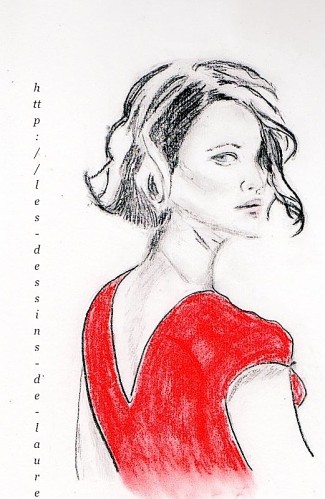 -6-
© Diane Prud’homme
[Speaker Notes: Toute violence confondue et toutes sortes de vicitmes confondues 
Humiliation, peur, Honte, doute, culpabilité qui l’amène dans l’impuissance
À court terme, c’est d’avoir vécu une impuissance
À long terme et dans la gravité, déformation de la perception réaliste : un sentiment d’impuissance (mon pouvoir par rapport au pouvoir de l’autre)]
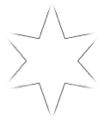 QUIZ
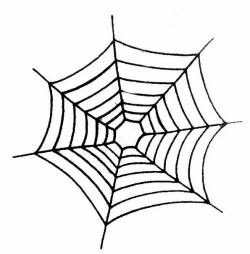 QUELLE EST LA DIFFÉRENCE ENTRE UN HOMME ET UNE FEMME DANS LA VICTIMISATION ?
L’homme est plus fort, donc il ne victimise pas
La femme est plus sensible, donc elle victimise plus facilement
La femme est davantage socialisée à l’impuissance
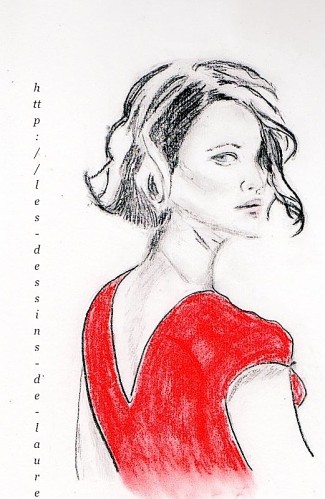 -7-
© Diane Prud’homme
QUIZ : Réponse3 : La femme est socialisée à l’impuissance
Les femmes sont préparées dans le cadre de leur socialisation à tolérer la violence
Leur socialisation s’inscrit dans les valeurs de la société selon les attentes qu’elle a envers les femmes
Pour qu’une société soit victimisante envers les femmes, il faut qu’elle soit injuste: ne pas accorder les mêmes droits, les mêmes chances, le même pouvoir et liberté aux femmes qu’aux hommes.
La société est victimisante quand elle rend les femmes responsables des injustices qu’elles subissent et qu’elle ne laisse pas de place à la contestation et la remise en question.
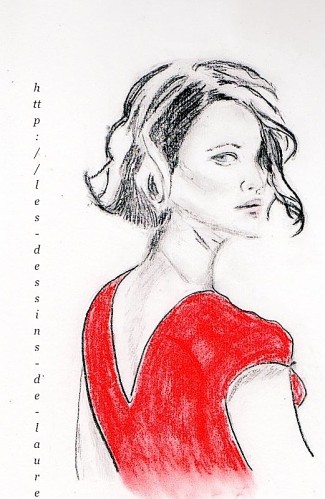 -8-
© Diane Prud’homme
[Speaker Notes: Toute violence confondue et toutes sortes de vicitmes confondues 
Humiliation, peur, Honte, doute, culpabilité qui l’amène dans l’impuissance
À court terme, c’est d’avoir vécu une impuissance
À long terme et dans la gravité, déformation de la perception réaliste : un sentiment d’impuissance (mon pouvoir par rapport au pouvoir de l’autre)
Décentré, culpabilité, responsabilité, perception déformée, évaluation irréaliste du danger et de l’impuissance = perte de notion de son propre pouvoir et sentiment d’impuissance généralisé = victimisation]
QUIZ
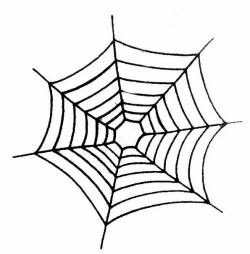 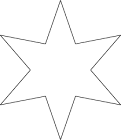 QUELLE EST LA DIFFÉRENCE D’UNE FEMME À L’AUTRE ?
La résilience ou les forces personnelles
La préparation, le nombre et la gravité des expériences de violence
La réaction de l’entourage face aux expériences de violence
La pertinence des justifications des agresseurs
Toutes ces réponses
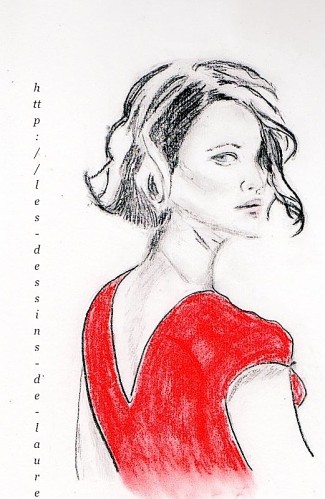 -9-
© Diane Prud’homme
QUIZ : Réponse5: Toutes ces réponses
Plus les femmes sont préparées à tolérer la violence par la socialisation;
plus elles vivent des expériences de violence;
plus ces expériences sont justifiées sur la base de leur responsabilité;
moins elles sont protégées de la part de leur entourage; 
ET PLUS ELLES RISQUENT DE VICTIMISER.
Plus la socialisation permet aux femmes d’assumer leur pouvoir ;
Plus les femmes sont résilientes;
Plus la société condamne les agressions qu’elles ont subies;
Plus, les femmes sont protégées et soutenues par leur entourage;
ET MOINS ELLES RISQUENT DE VICTIMISER
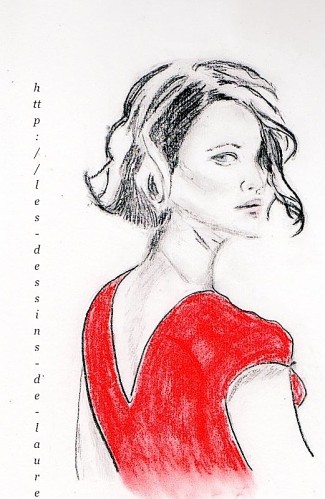 -10-
© Diane Prud’homme
[Speaker Notes: Toute violence confondue et toutes sortes de vicitmes confondues 
Humiliation, peur, Honte, doute, culpabilité qui l’amène dans l’impuissance
À court terme, c’est d’avoir vécu une impuissance
À long terme et dans la gravité, déformation de la perception réaliste : un sentiment d’impuissance (mon pouvoir par rapport au pouvoir de l’autre)
Décentré, culpabilité, responsabilité, perception déformée, évaluation irréaliste du danger et de l’impuissance = perte de notion de son propre pouvoir et sentiment d’impuissance généralisé = victimisation]
Les ÉTAPES de DÉVICTIMISATION
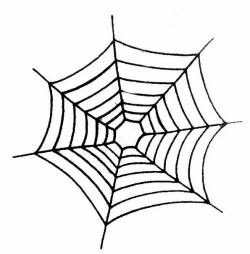 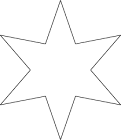 -11-
© Diane Prud’homme
L’HISTOIRE DE MAYA
https://www.youtube.com/edito=U&video_id=uMfvfWTAAo4
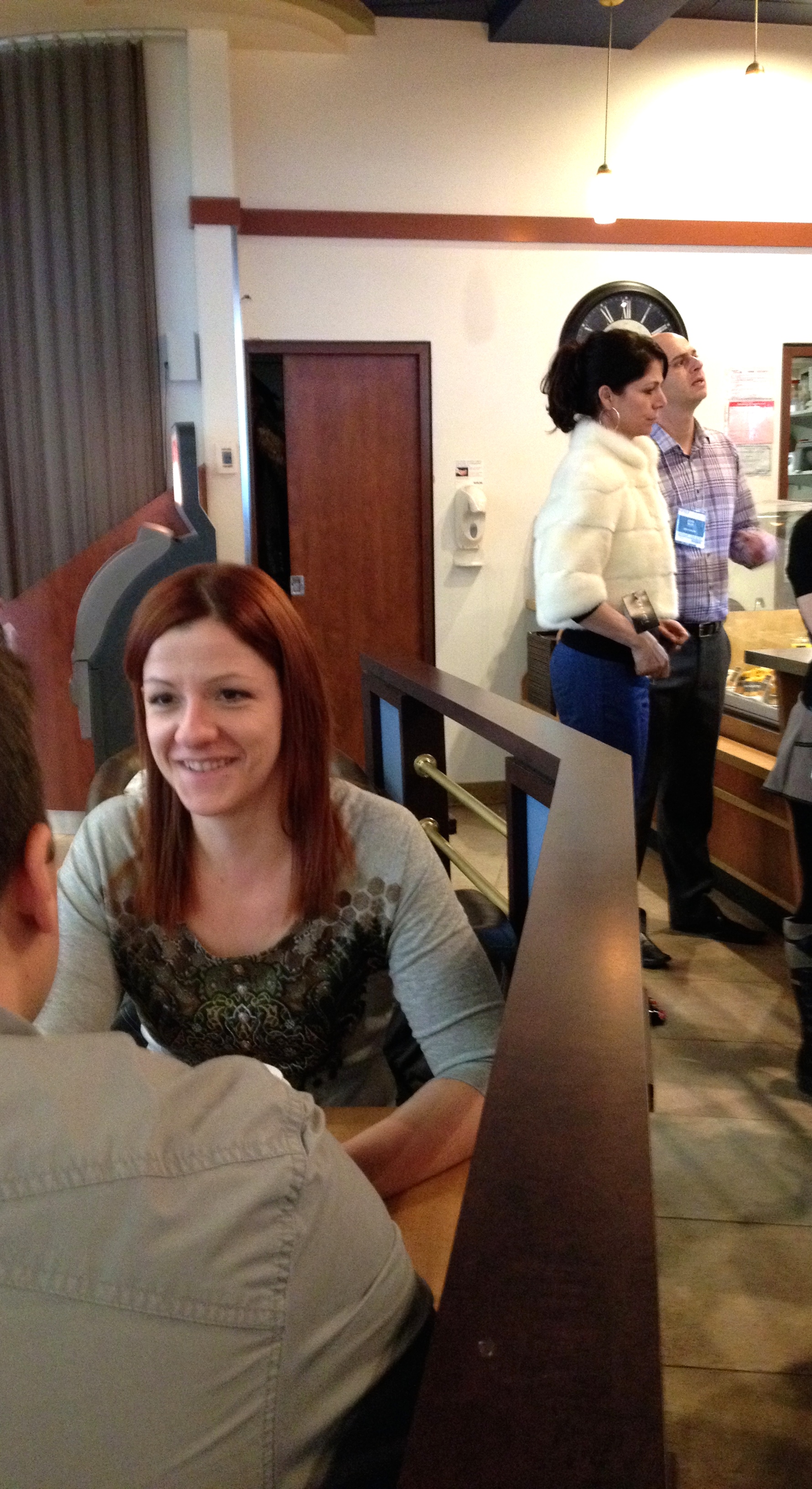 -12-
© Diane Prud’homme
La RECONNAISSANCE de la VICTIMISATION de MAYA
LE PARCOURS DES VIOLENCES
De quelles expériences d’agression s’agit-il ? Comment étaient-elles justifiées ? Quels étaient leurs messages ?
Quel effet chaque expérience et ses justifications ont-elles eu sur Maya ? Comment s’est-elle sentie ? Comment cela a influencé sa perception de la situation et d’elle-même ?
Est-ce qu’il y a des justifications à laquelle elle a adhéré ? Lesquelles ? Pourquoi a-t-elle si bien connecté avec elles ? Quel est le lien entre ce message et les attentes sociales qu’on a envers les filles ? Quelle est la résonnance de ces messages dans la vie de Maya ?
Quelle fut sa réaction ? Est-ce qu’elle s’est sentie libre de réagir ? Quels étaient ses choix de réaction ?
Que retient-elle de cette expérience ? Quel bilan fait-elle sur elle et sur la réaction qu’elle a eue ?
-
-13-
© Diane Prud’homme
Les FORCES PERSONNELLES de MAYA
Est-que Maya a des ressources sur lesquelles elle peut compter ?
Sur le plan personnel (façon de voir la vie, humeurs, etc)
Sur le plan du soutien
Sur le plan financier
Est-ce que son entourage considère son conjoint comme un agresseur et Maya comme la victime ? Est-ce qu’il la soutienne dans sa démarche d’affirmation ?
À CHACUNE SA TOILE
Selon les contraintes de sa socialisation
Selon l’ampleur des agressions et la pertinence des messages opprimants
Selon la réaction des autres face aux agressions subies
-
-14-
© Diane Prud’homme
LaTOILE de l’IMPUISSANCE
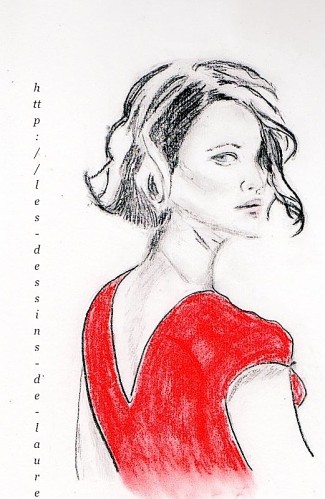 LE CONTOUR DE LA TOILE:
Les attentes sociales et les pressions dans le cadre de leur socialisation
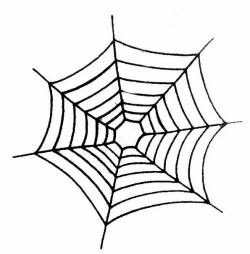 LES MESSAGES
INTÉGRÉS:
Les messages donnés lors des agressions qui amènent la femme dans l’impuissance
LES FILS:
Ils représentent toutes les expériences d’agression
-15-
© Diane Prud’homme
La CONSTRUCTION de la TOILEde MAYA
Où est située la toile sur sa silhouette ? Quel est son ampleur ?
Comment se dessine le contour de sa toile ? La marque de son fil ? Les messages des attentes sociales qui l’entourent et qui caractérisent sa socialisation ? Quels sont les plus marquants ?
Quels sont les caractéristiques des fils ? Serrés ou espacés, épaissis ou légers, aérés ou en fouillis, noirs ou en couleur, etc ? Texture collante ou non ?
Quels sont les mots retenus qui illustrent les messages intégrés au fil des expériences ?
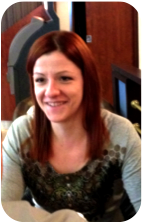 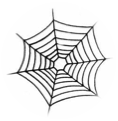 -16-
© Diane Prud’homme
L’INTERVENTION en DÉVICTIMISATION
JEU DE RÔLE : Maya et des intervenantes à tour de rôle
Identification avec Maya du message opprimant qu’elle voudrait se départir
 Contre-argumentation du message :
Questionner l’origine du message, ce qu’il lui dit, son impact, ses ramifications et son parcours:
Est-ce un message opprimant ? 
Quel est son degré d’ancrage ? 
À quoi est-il relié ?
Repérer avec elle l’illogisme et le biais de ce message afin de l’ébranler et trouver des arguments:
Quels sont les arguments qui la recentrent le plus ?
Quelle est la part du vrai et du faux dans ce message ?
Si l’on se concentre sur le faux, comment le contrer ?
Quel aspect de ce message est le plus troublant, solide, embarrassant
-
ÉCHANGE SUR L’EXPÉRIENCE
-17-
	-
© Diane Prud’homme
L’INTERVENTION en DÉVICTIMISATION
LES AUTRES ÉTAPES:
L’exploration des moyens de réactions:
Revenir avec Maya sur l’agression pour laquelle le message opprimant a été utilisé;
Évaluer réalistement la situation;
Trouver avec Maya comment elle aurait pu réagir autrement (s’il y a lieu) en commençant par:  Si j’avais été centrée sur moi, sur mes droits, sur mon outrage…
Quels auraient été les moyens de réactions possibles ? Etc.
 L’effet sur la toile:
Identifier avec Maya l’effet que le moyen de réaction hypothétique aurait sur elle
Pratiquer avec elle des scénarios de reprise de pouvoir et évaluer ensuite l’effet, ou
Évaluer les expériences où Maya en est arrivée à prendre le risque de se choisir, de s’affirmer, de ne pas se soumettre et constater l’effet que cette réaction a eu sur sa toile de l’impuissance
-
-18-
© Diane Prud’homme
Le PROCESSUS de DÉVICTIMISATION
-19-
© Diane Prud’homme
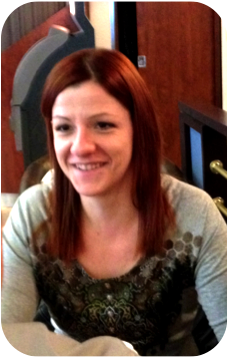 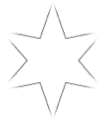 -20-